Erasmus+ Traineeship Mobility Outgoing Student Orientation Meeting (21 May 2025)
What is Erasmus+(KA131) Program?
Erasmus Program is an exchange program supported by European Union. It aims to provide short-term student and staff exchange between higher education institutions in the European Union countries and Türkiye for students whom are in a higher education institution to gain vocational training / work experience in a business or organisation in a different country. 
The programme covers the European Union as well as Norway, Iceland, Liechtenstein, Macedonia, Serbia and Türkiye.
Geographic Extent
When did the first Erasmus student go abroad?
Belgium, Denmark, Germany, Greece, France, Ireland, Italy, Holland, Portugal, Spain, England
Luxembourg
Austria, Finland, Iceland, Norway, Switzerland
Liechtenstein
Czech Republic, Hungary, Poland, 
Romania, Slovakia
Bulgaria, Estonia, Latvia, Slovenia
Malta
Türkiye
Croatia
Macedonia
Erasmus+ opens to the world
IMPORTANT ANNOUNCEMENT
Dear Students,  
You must take into consideration that decisions of relevant country administrations and institutions will be determinant. In order your visa application to be accepted it is important to complete documents and procedures demanded by consulate.
Erasmus+ Traineeship Mobility
There is no obligation to have an inter-institutional agreement for Erasmus+ Traineeship Mobility. Students are required to find the institution themselves.
Host institutions for traineeship can be; businesses, training centers, research centers and other institutions aligned with the definition of business. However; EU Institutions and organizations that carry out EU (community) programs can not host within the scope of this mobility.
Who can benefit from Erasmus + Traineeship Mobility?
Shoul be Dokuz Eylül University student. 
There is no obligation to have 30 ECTS responsibility in the period they have been selected, for students that will apply to the Traineeship Mobility. 
Situations such as retaking failed course, postponing graduation or disciplinary penalty, do not prevent the student from applying for the Mobility.
Students must have at least 2.20/4.00 (58/100) GPA.
For Master and Doctorate students, GPA must be at least 2.50/4.00 (65/100).
Student’s GPA must be at least 1.80/4.00 (48,66/100) during the mobility period. Otherwise, student can not benefit from the mobility. 
Language Preparatory class students and graduated students can not apply for the program.
Students in their graduation procedure should complete activities within 12 months from their graduation date.
ELIGIBLE TRAINEESHIP PLACES:
Small, medium or large-sized enterprises that belong to an institution or private sector. 
Local, regional or national public institutions
Home country’s consulates or embassies in host country. 
All constitutions related to business such as chamber of commerce, union of merchants and craftsmen, stock market and unions. 
Research institutes
Foundations
School/ institute/education center ( It can be all types of education centers from preschool education to highschool education including vocational or adult education ) 
Non-profit organizations and NGO’s
ELIGIBLE TRAINEESHIP PLACES:
Organizations providing career planning, professional consultation and information services.
Higher education institutes (Higher education institutes in countries related to the program must have ECHE. Higher education institutes in countries irrelated to the program, must have signed bilateral inter-institutional agreement which is recognized by an authority according to their regulations, before the traineeship mobility
INELIGIBLE TRAINEESHIP PLACES:
Following institutions are not eligible for traineeship mobility in the scope of Erasmus+ :
European Union organizations and EU agencies
Foundations conducting EU programs like National Agency etc.
Mobility Durations
Each student can benefit from a maximum of 12 months of study and/or internship mobility with  or without a grant, including the duration of the activity they have previously  benefited from, at each level of education (associate degree, bachelor's degree, master's degree, doctorate) within the scope of the Erasmus+ Program.
Erasmus+ Internship Mobility can be benefitted from for a minimum of 2 and maximum of 12 months at any level of education. (Our Institution can only give 60 days of grant to the students chosen by the internship mobility due to budget constraints, even if their total internship period is longer.)
10 point is deducted for every mobility that is benefitted previously (regardless of the Learning & Internship Mobility) during the calculation process of previous Erasmus+ points and Life Long Learning Program at the same level education level.
What is a Waiver?
Students who have the right to benefit from the ERASMUS+ Internship Mobility Program for the Academic Year 2025-2026 and will not participate in the exchange must submit their waiver petitions to our Coordinatorship by December 1, 2025 at the latest. It is important that our student who has taken a waiver decision, informs our Coordinatorship immediately as soon as he/she takes the decision without waiting for this date.
If the students who are entitled to Erasmus+ Internship Mobility do not give up their activities for any reason and do not submit their waiver petitions until the waiver date announced by the International Academic Relations Coordinator, 10 points will be deducted from the Erasmus scores if they apply for Erasmus + Internship Mobility in the next academic year.
Outgoing Student Workflow Chart
If you want to learn more about the process you can view the Outgoing Processes Work Chart document under the Process title by clicking the Outgoing Student at the Erasmus+ Student Mobility section at the International Academic Relations Coordinatorship website. 
https://international.deu.edu.tr/erasmus/staj-giden-ogrenci/
Outgoing Student Procedures Checklist
Please view the Erasmus+ Outgoing Student Procedures Checklist document under the Control title by clicking Outgoing Student at the Erasmus+ Student Mobility section at the International Academic Relations Coordinatorship website.
https://international.deu.edu.tr/erasmus/staj-giden-ogrenci/
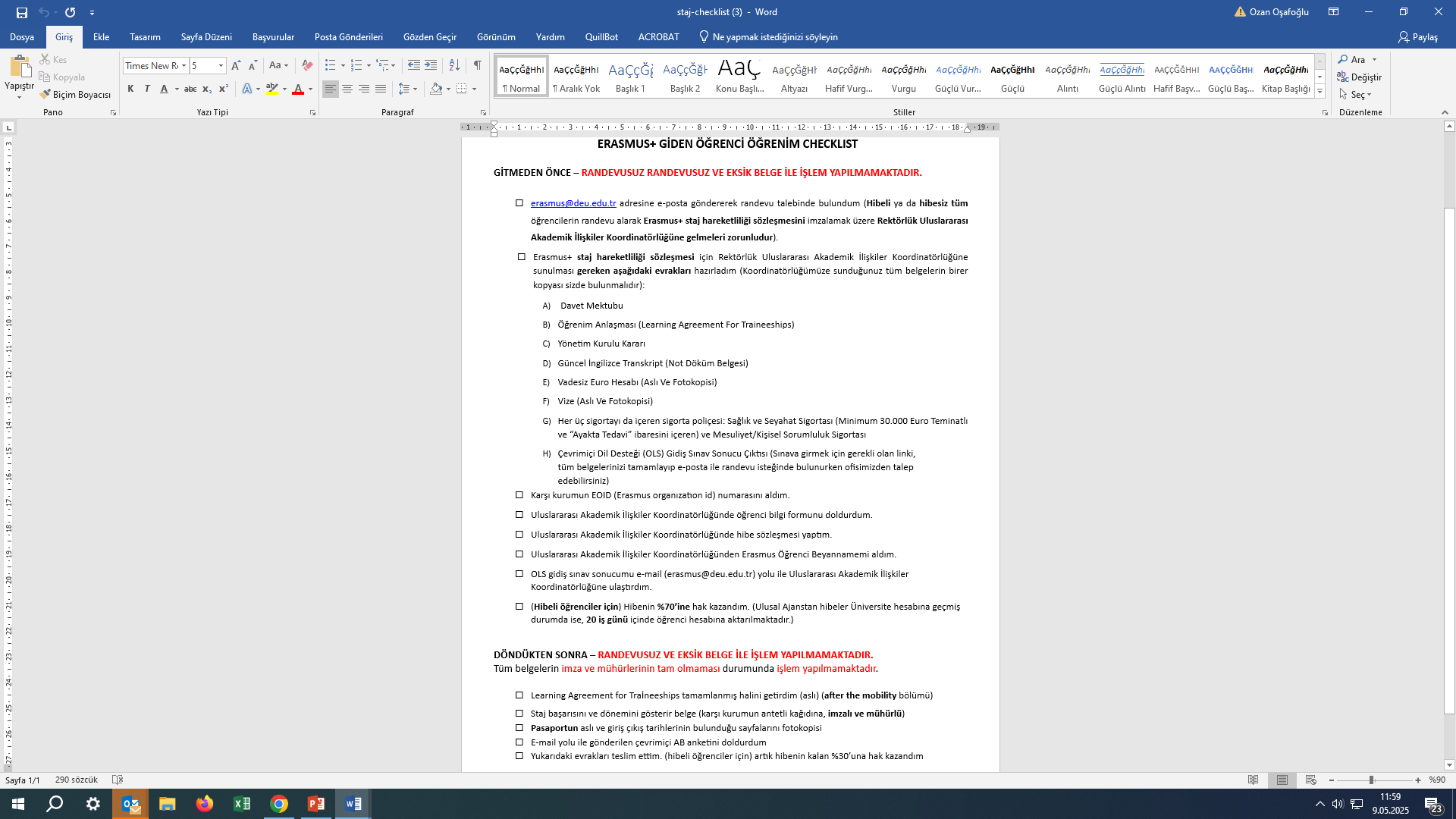 Erasmus+ Traineeship Invitation/Acceptance Letter
At Internship Acceptence Letter;
Institutite of DEU/Faculty/Undergraduate  Student (Name/Surname)
Than an internship activity will be carried out within the scope of the Erasmus+ Exchange Program.
Duties will be carried out within the scope of Internship (Institution name if it is certain)
Start and ending date of Internship (exact date range: gg/aa/yyyy – gg/aa/yyyy)
The institution’s signature and stamp must be present.                       
The Internship Acceptance Letter must be checked and approved by Erasmus Department Coordinatorship, must carry it’s signature and must be uploaded to Erasmus Online Application Portal.
If the institution that internship will be carried out or the date range of internship change; the most recent internship invitation letter must be re-approved by Erasmus Department Coordinatorship and sent to our Coordinator (e-mail: deuerasmusstaj@gmail.com).
Erasmus+ Internship Invitation/Acceptance Letter
You must obtain an invitation/acceptance letter that is printed with the letterhead of the institution/organization you want to do the internship you have contacted in relation to your field of study and on it there must be;
*name/surname, department
* Internship date range (duration must at least be 60 days)
* "Erasmus+ Internship Mobility" statement
*Information of which department trusteeship will be carried out (if certain) and what kind of duties expected of you 
*signature of institution official, stamp/seal
It is the responsibility of the student to obtain an invitation letter from abroad. The invitation letter must be uploaded to TurnaPortal by the student after being signed by the Erasmus Department Coordinator with the statement "Complies".
From the content of your invitation letter, it should be understood that the internship you will do is an activity that gives you professional experience and includes professional practice in your field of study.
Learning Agreement For Internship
You can download the Learning Agreement for Traineeships document under the Documents by clicking on the Internship Outgoing Student at the Erasmus+ Student Mobility section of the International Academic Relations Coordination website. The document must be filled in computer environment and the approval signatures must be completed. A scanned copy of the document sent to you by e-mail from your internship institution may be accepted. The Learning Agreement documents of our graduated students can also be submitted to our Erasmus Institution Coordinator (International Academic Relations Coordinator) instead of the Erasmus Department/Program coordinator.
https://international.deu.edu.tr/erasmus/staj-giden-ogrenci/
Learning Agreement For Internship
For Dokuz Eylul University «Erasmus code» : TR IZMIR01
One of the three B3 choices (appropriate for your situation) under the title Table at Learning Agreement for Internships document at the Before the Mobility section must be marked: 1- A internship that will gain you ECTS credits and counted instead of the compulsory internship that is a part of your curriculum. 2- Voluntary Internship, 3- Recent Graduate Internship
Insurance policy will not be provided by DEU (sending institution) for the Erasmus Internship students. If the recieving institution also doesn’t provide insurances, in that case student can write the «The student will get an insurance policy on his/her own» statement to the insurance sections at the document Learning Agreement for Internship.
Please also review the slide titled «Insurances».
Decision of the Board of Directors
It is a document issued by our university stating that it is appropriate for our student to participate in Erasmus+ Internship  Mobility. In order to prepare this document, you need to apply to the academic unit where you are a registered student.
 Our students who start Erasmus+ Internship activities after graduation do not have to take a Board Decision because they have been dismissed from the school.
 If you are a Research Assistant, a Board Resolution is required, both as a staff member and as a student .
English Transcript
This document lists all the courses you have completed or are currently enrolled in, along with their ECTS credits, final grades, and your cumulative GPA.

The English transcript you submit to the International Academic Relations Coordination Office must be up to date.
Please note that if your GPA is below 1.80/4.00, you are not eligible to participate in Erasmus traineeship mobility.
Current Euro Account
Your Erasmus grant will be transferred from our Ziraat Bank account. It is recommended to open a current Euro account at Ziraat Bank to avoid interruptions or commission fees. However, other banks may also offer seamless transfer options.

Before opening an account, research whether your chosen bank has a branch or partner bank in the city or country you will be going to. Also, check the transfer fees and processing times.
Your bank account must be:
Opened in your own name at a bank in Turkey.
You may also consider opening a joint account. In this case, your name should be listed first, followed by your relative’s or family member’s name. Both parties will have access to the funds in a joint account.
When choosing a bank, consider:
Whether the bank will deduct fees when receiving your grant transfer.
Which bank will provide easy and low-cost access to your funds in Euros while you are abroad.
Since banking conditions vary by country, you are encouraged to research and choose the best option for your situation.
VISA
  In order to apply for a new passport you must get a student certificate from Faculty/ School/ Institute’s student affairs. Students who are below the age of 26 can get free of fee passport . For students who are 26 and above, a letter stating that the student is qualified to do traineeship can be issued by our Coordinatorship. 
 Letter of Verification:

This letter is issued by the International Academic Relations Coordination Office. To request it, send your Acceptance/Invitation Letter—which must include your traineeship dates—to deuerasmusstaj@gmail.com
Once your grant letter is signed and sealed, you will be notified with an information e-mail by DEU Coordinatorship. For non-granted students, a letter is issued  and they can use it for visa application. ( There will be no reference to grant in letter.) 
Normally, this process takes at most 5 workdays, you are required to apply considering this duration and to check your e-mails.
INSURANCES
 Dokuz Eylul University/ National Agency or host institution is not responsible for any circumstances such as accident, illness etc. during your Erasmus Mobility. Insurance types you need to get for Erasmus+ Learning and Erasmus+ Traineeship are different from each other. 
 Insurance policy must include the time period in which you will be abroad. You must have signed copies in English, acquire Turkish copies too if possible. The policy you will get under Erasmus+ Traineeship must cover the following 3 fields:
 TRAVEL AND HEALTH INSURANCE (Guarantees minimum 30.000 Euros and covers ‘’outpatient and inpatient care’’ ) 
 ACCIDENT INSURANCE (Covering accidents at work)
 LIABILITY INSURANCE  (Covering the damage done by student)
  EXAMPLE INSURANCE COMPANY:  ( All types of policies mentioned above are included.  Alternatives encompassing these insurance types are limited but affordable.)
AON ICS Student Insurance (between AON COMPLETE and AON Start insurance policies, you should opt for AON COMPLETE)
GULF INSURANCE (former: AIG INSURANCE) 
AXA INSURANCE (COMPREHENSIVE TRAVEL HEALTH INSURANCE)
SWISSCARE INSURANCE(Student Pass International Standard)
SOMPO  INSURANCE, KORU INSURANCE, QUICK INSURANCE and others…
OLS (Online Linguistic Support)EU ACADEMY
It supports improvement of students’ language proficiency.
Students should make an appointment to complete the documents in DEU Coordinatorship before applying for the exam. Also in which language to take the exam should be specified (English/German/French). Required information e-mail will be sent. 
Students take the exam (OLS-First Assessment) before the mobility. Online Language exam at the end of the mobility (OLS-Second Assessment) is not mandatory. 
Online language exam results do not affect the mobility, however it is recommended to take the exam carefully. 
Like the other documents mentioned in the checklist, OLS results  belirtilen diğer belgeler gibi OLS sonucu çıktısını da gidiş öncesi Erasmus dosya açtırma işlemi için Koordinatörlüğümüzden alacağınız randevuda yanınızda bulundurmalısınız.
EOID (Erasmus Organization ID)
Host organisation/company should be registered to Europe Beneficiary Mobility database.
 Student should demand EOID number (if it is not already available) from international relations of the organisation. Organisation’s student EOID number should be submitted to International Academic Relations Office. EOID (Erasmus Organisation ID) can be obtained by clicking ‘’Register my organisation’’ option in the link above. First, checking if the organisation has already have EOID is recommended.
https://webgate.ec.europa.eu/erasmus-esc/index/organisations/search-for-an-organisation
Grant Payment
Grants do not necessarily cover all the expenses. It is only a financial support. 
No payment will be made apart from the grant for your expenditures (accommodation, insurance etc.) 
Regardless of your traineeship duration, in 2024-2025 academic year, two-month grant payment will be made. First, grant’s %70 is paid. 
The remaining 30% is paid after delivery of return documents and confirmation of your study period based on passport entry-exit stamps (which must confirm that your mobility duration is at least 2 months.) If you do not successfully complete your mobility, you will not receive the remaining 30%.
Erasmus+ Grants
Travel Support Amounts
GREEN TRAVEL GRANT AMOUNT (EURO)
TRAVEL DISTANCE
STANDARD TRAVEL GRANT AMOUNT (EURO)
km+
Additional Grant Support
Disadvantaged participants who are eligible after the application and evaluation process will receive additional grant support on top of their regular Erasmus+ grant. A disadvantaged participant is defined as someone with limited economic and social opportunities who falls into one of the following categories:
Individuals covered by Law No. 2828 (those under protection, care, or housing by the Ministry of Family and Social Services).
Students who have received protection, care, or accommodation under the Child Protection Law No. 5395.
Individuals receiving orphan or death pensions.
Spouses and children of martyrs/veterans, as well as the veterans themselves.
Additional Grant Support
5. Disabled individuals
6. Those who, or whose first-degree relatives, receive disaster assistance from AFAD.
7. Individuals who have been assigned a need-based pension for themselves or their family. It is sufficient to submit a document showing that the student, their parents, or guardians receive financial support from municipalities, public institutions (such as Ministries, Social Assistance and Solidarity Foundations, General Directorate of Foundations, Red Crescent, AFAD) when applying for Erasmus+.
8. Students who receive a pension under Law No. 2022 dated 01.07.1976 concerning needy, weak, and orphan Turkish citizens aged 65 or older, or disabled and needy Turkish citizens, if their parent or guardian is a recipient of such a pension.
INCLUSION SUPPORT
The Erasmus+ Program encourages the participation of individuals with special needs. A person with special needs is defined as a participant who would be unable to take part in the mobility or project activity without additional financial support due to physical, mental, or health-related conditions.
To provide additional grants for students or staff requiring inclusion support, the beneficiary higher education institution must submit a request to the National Agency. Once the participant is selected, the estimated additional costs are calculated, and the additional grant is requested accordingly.
Additional grant requests can be made during the contract period but must be submitted at least 60 days before the contract end date. No increase in the grant can be requested after the participant’s activity has ended.
Before the Exchange
Request an appointment by sending an e-mail to deuerasmusstaj@gmail.com at the latest 20-25 days before you come to the International Academic Relations Coordinator (even if only your visa is missing). Documents to be submitted to the International Academic Relations Coordination Office for the issuance of a grant contract and the procedures to be completed;
Invitation letter
LEARNING AGREEMENT FOR INTERNSHIPS
DECISION OF BOARD OF DIRECTORS
ENGLISH TRANSCRIPT
CURRENT EURO ACCOUNT ((THE ORIGINAL AND ITS COPY) 
VISA (THE ORIGINAL AND ITS COPY) 
INSURANCE POLICY that guarantees JOURNEY AND HEALTH (Guarantees minimum of 30.000) + ACCIDENT + PERSONAL RESPONSIBILITY 
EOID (ERASMUS ORGANIZATION ID) NUMBER
ONLINE LANGUAGE SUPPORT EXAM RESULTS (OLS / EU ACADEMY)
After the Exchange
 An Online AB survey that will be sent to your e-mail adress must be filled before making an appointment. 
 Appointment must be made by sending an e-mail to deuerasmusstaj@gmail.com (International Academic Relations Coordinatorship) 30 days at the most after the arrival date. 
Documents need to be submitted to International Academic Relations Coordinatorship when individuals come to the appointment;
FULL VERSION OF LEARNING AGREEMENT FOR TRAINEESHIPS (AFTER MOBILITY PARTS)
DOCUMENT THAT ISSUES THE SUCCESS AND SEMESTER OF THE INTERNSHIP (ON THE LETTERHEAD OF THE OTHER INSTITUTION, SIGNED AND SEALED) 
ORIGINAL OF THE PASSPORT AND COPY OF THE PAGES WITH ENTRY-EXIT SEALS 
ONLINE LANGUAGE SUPPORT (OLS / EU ACADEMY) (Not compulsory)
Particular Considerations (Transportation and Accommodation, etc.)
 Organizing your transportation or accommodation in advance will both provide you with a price advantage and save you time. However, you are advised to be cautious about paying a deposit for the purchase of tickets or accommodation in case of problems such as not being able to get a visa, etc. If you are unable to obtain a visa, make sure you are aware of whether your payment can be refunded to you.
Particular Considerations (Visa Procedures)
Do not delay making appointment for visa application and completing the documents for your destination country. 
As a Coordinatorship we can prepare Grant Support Writing for students awarded with grant support (Also indicating the total grant amount); and a document for students chosen without grant to be used in visa applications, indicating that they are a student of Erasmus. These documents can be requested through an e-mail showing the Internship duration. 
Students with Green Passport might need to obtain visa aswell. Especially for the students whose accomodation duration abroad for internship more than 90 days, accomodation duration provided by green passport is not sufficient. 
Students who will go abroad for an internship should obtain information about the appropriate visa type, documents required for the visa and processing times, etc. from the Consulate of the country to which they will go or from the relevant intermediary institution and act according to this information.
Particular Considerations
All students who will go with or without a grant are obliged to prepare and complete the same documents and follow the same rules. 
It is important that you make a decision together with your family, taking into account both the financial dimension of the process and the course of the epidemic in the country you will go to, and that you inform your family members correctly. 
You should be aware of the fact that you need to carry out many bureaucratic procedures before your departure within the scope of Erasmus, especially during the visa application process, and you should not be ready for this. 
You can make use of the time before your departure by improving your foreign language skills or, if possible, by saving money.
Particular Considerations
Among the documents that our students must submit to our Coordinatorship before going abroad to study under Erasmus (see “checklist”), there is also a visa. If our students are informed by the relevant consulate that their visas can be issued a few days before the planned departure dates, they should not wait for their visas to arrive to make an appointment for departure from our Coordinatorship due to the fact that their visas are missing yet. As a coordinator, we work with a busy work schedule and appointment schedule. It may not be possible for your appointment request to be met on the same day or within the same week. Therefore, in the event that the conclusion of your visa application is delayed, you can request an appointment with our Coordinatorship and have your Erasmus file opened, even if your visa has not yet been received. In this case, your Erasmus contract can be prepared and signed by you. However, as in all cases of lack of documentation, your Erasmus contract and file will not be valid unless you forward a copy of your visa to our Coordinatorship after your appointment. After the appointment you can also send your visa copy which is missing from your file by email.
DEU INTERNATIONAL ACADEMIC RELATIONS COORDINATORSHIP
E-mail: deuerasmusstaj@gmail.com
	
International Academic Relations Office
Student Consultation Days:
      Tuesday/Thursday Time: 16:00 – 17:00

THANK YOU FOR YOUR INTEREST
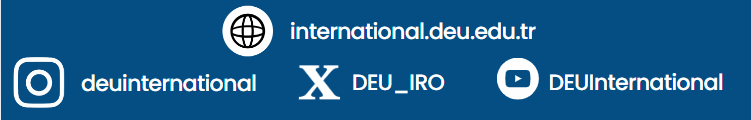